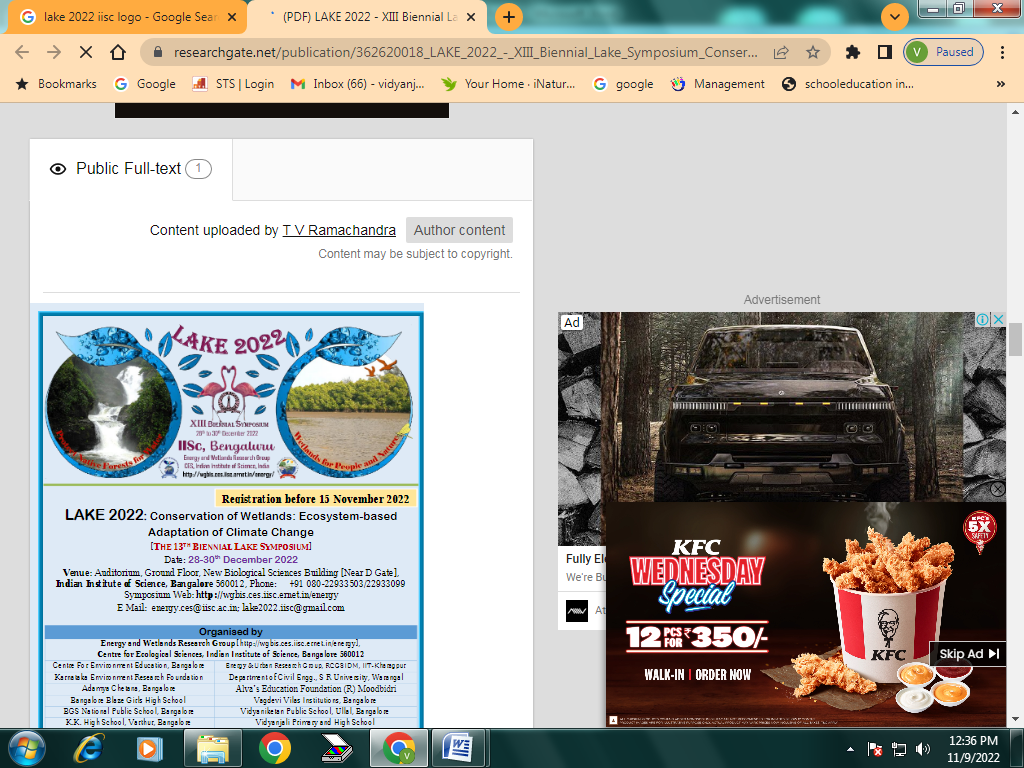 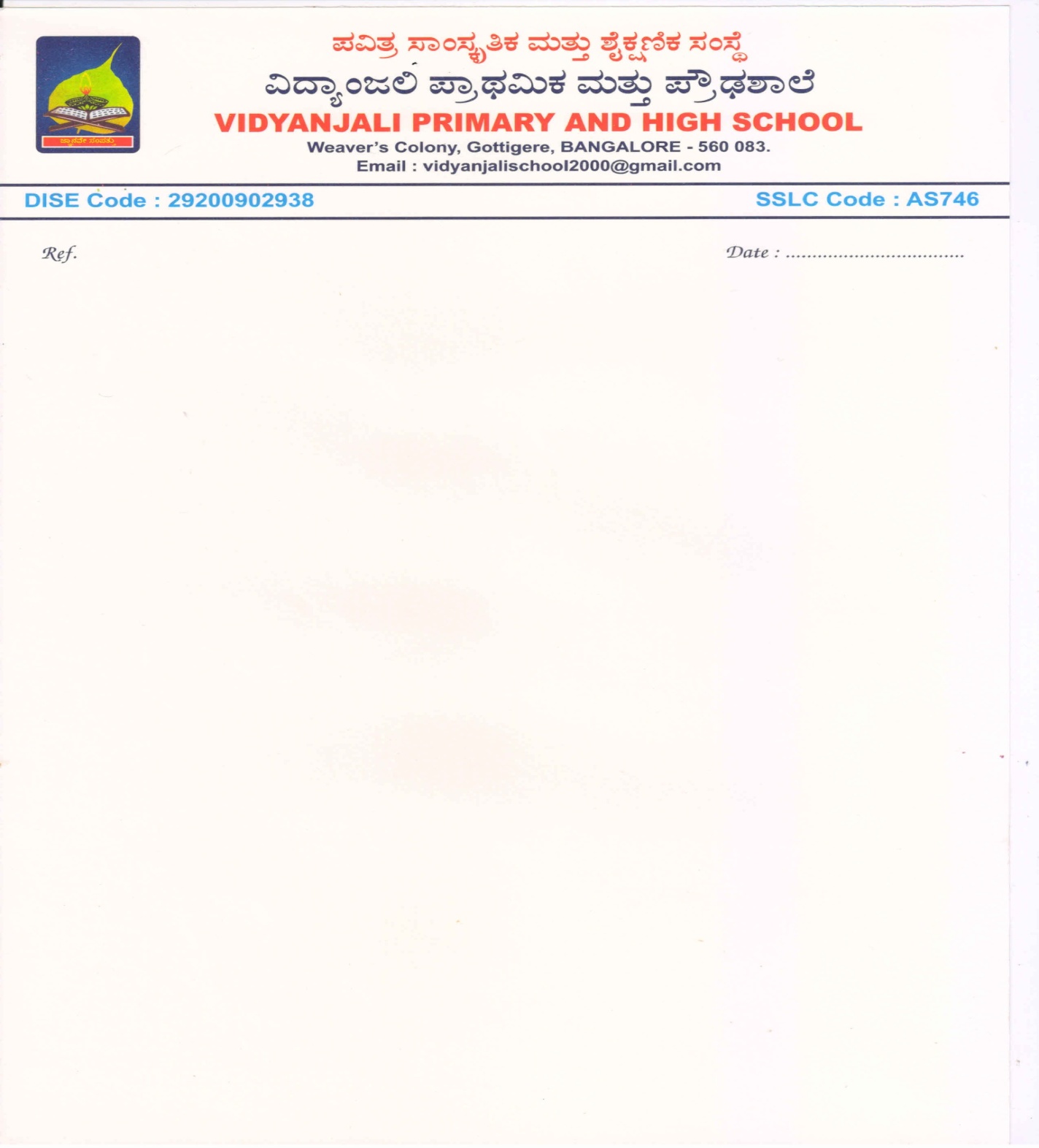 LAKE CONFERENCE 2022
Observation and Documentation of 
Moth Diversity in Weavers Colony
Team
Lakshita K, Hemashree K  Class 9
INTRODUCTION
Moths are important among pollinators particularly they are active after dark, when many other pollinating animals have settled down for the night. 

 Adult moths and their caterpillars are important food for a wide variety of wildlife, 

 Moth requires food in liquid. Moth are jewels of night, they mainly get attracted to light

Moths fold their wings tent like over the body or wrap them around the body.
Objectives:  Observation and Documentation of 
         Moth in Weavers Colony
Study Site:
Study Area:  
             Weavers Colony, Bengaluru south, Gottigere Post, 
              Bannerughatta Road, Bengaluru – 560083
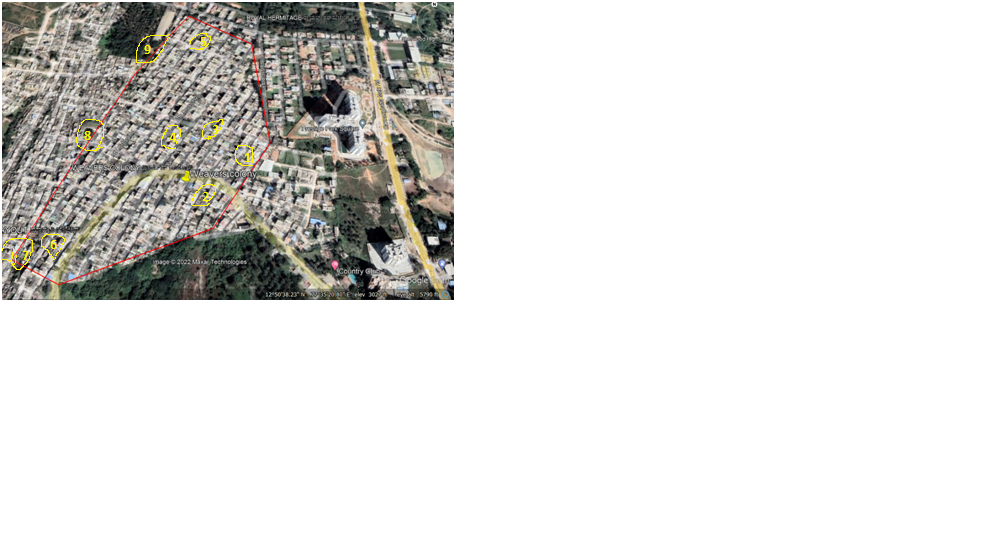 Materials and Methods: 

 Selected study area is around 2 Km 

 A white dhoti’s (thin white cloth of 3feet x 6feet ) top edges was tied and few plants were kept around it and a light trap was fixed for the study. 

 Light was left on whole night and Observation was made between 5.00am to 6.30am and  9.00pm to 10.30pm during July to November- 2022.

 Indentified the Moths through visual methods
9 Study sites
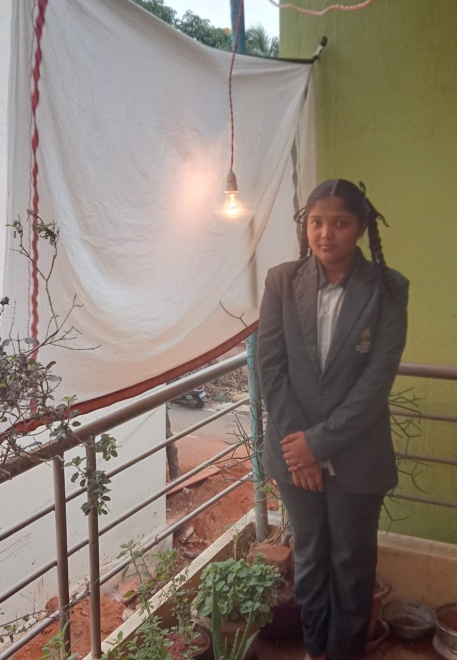 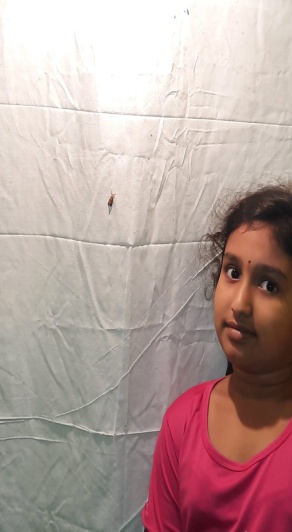 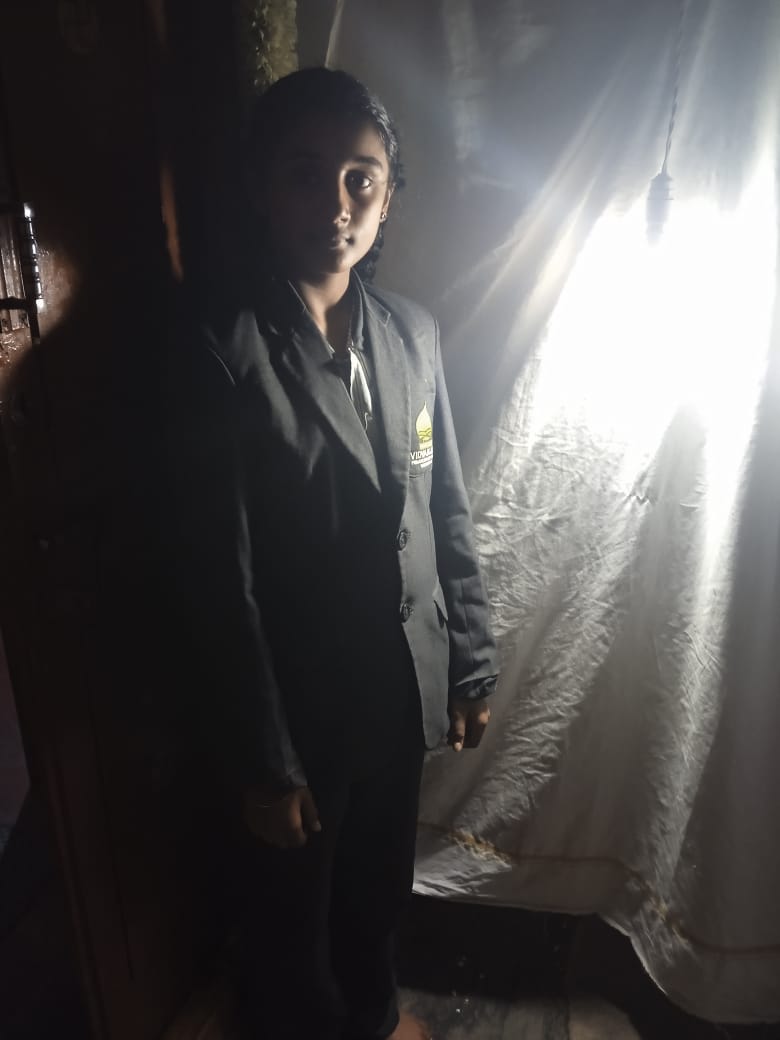 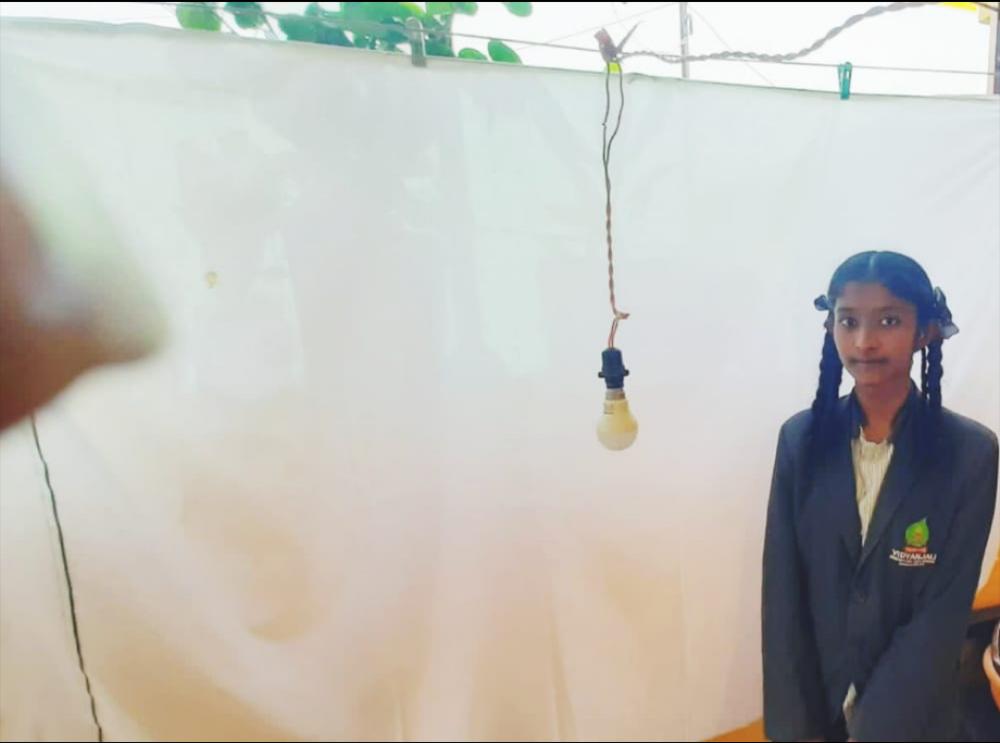 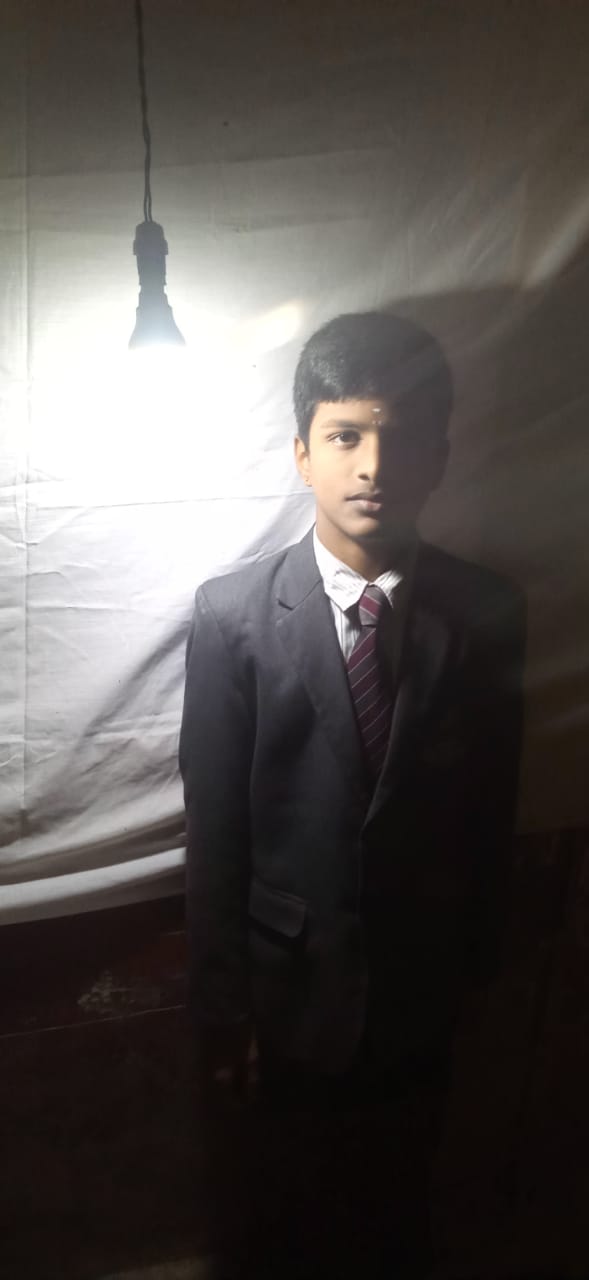 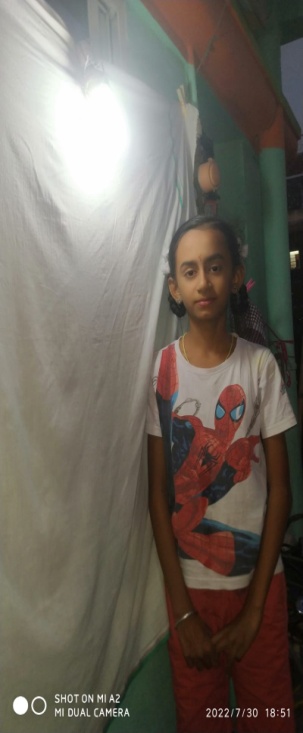 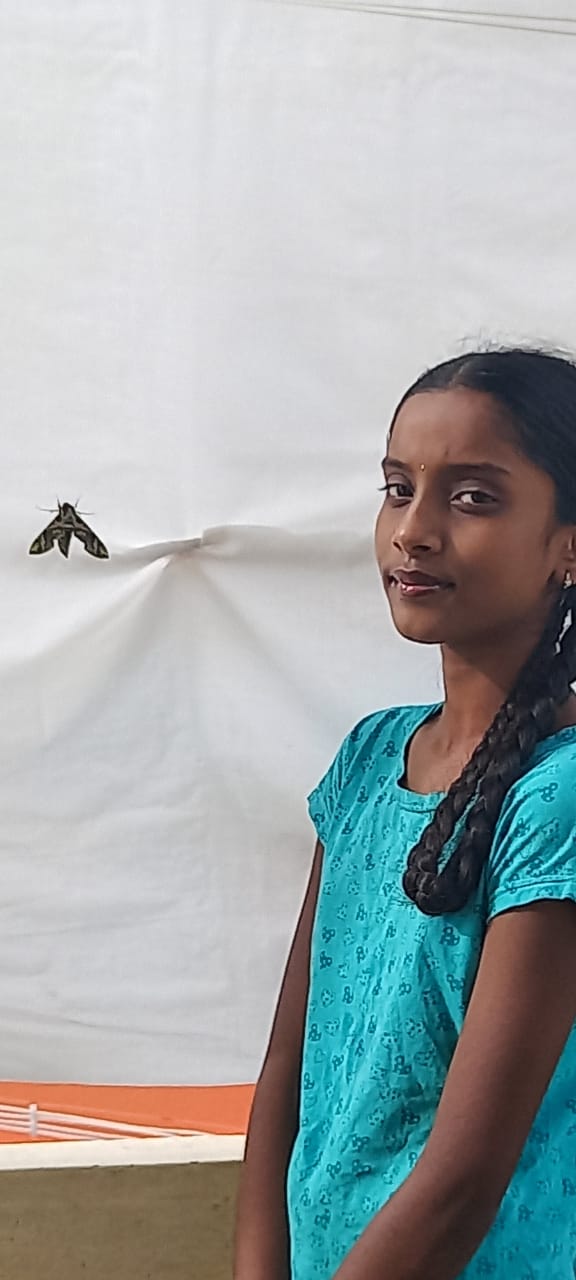 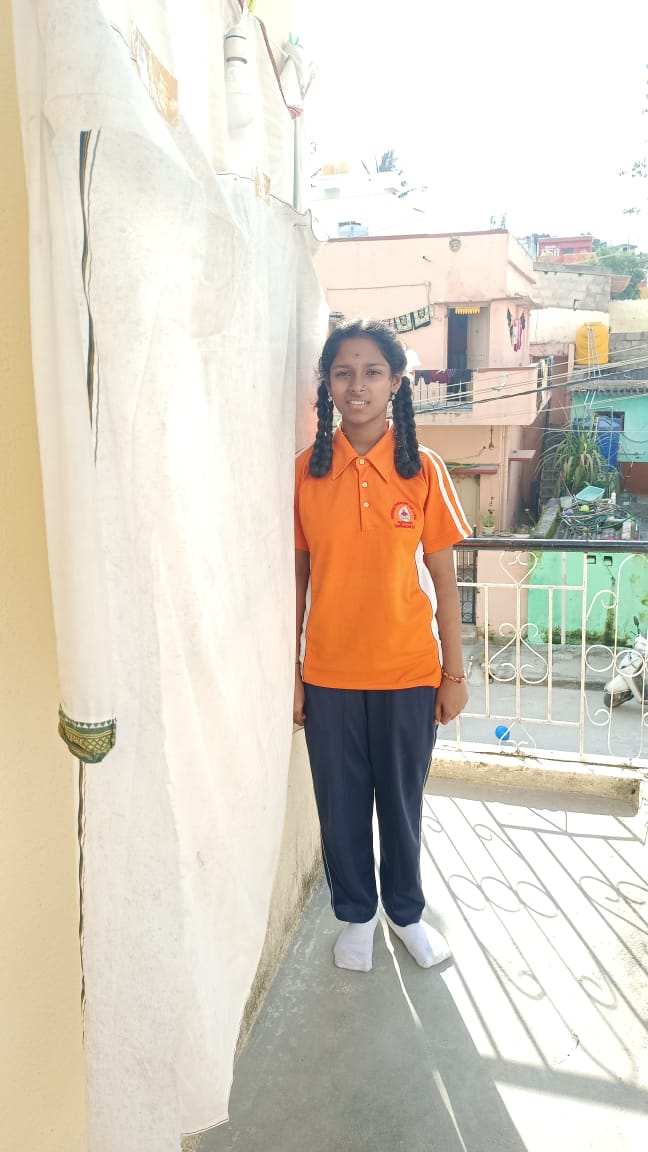 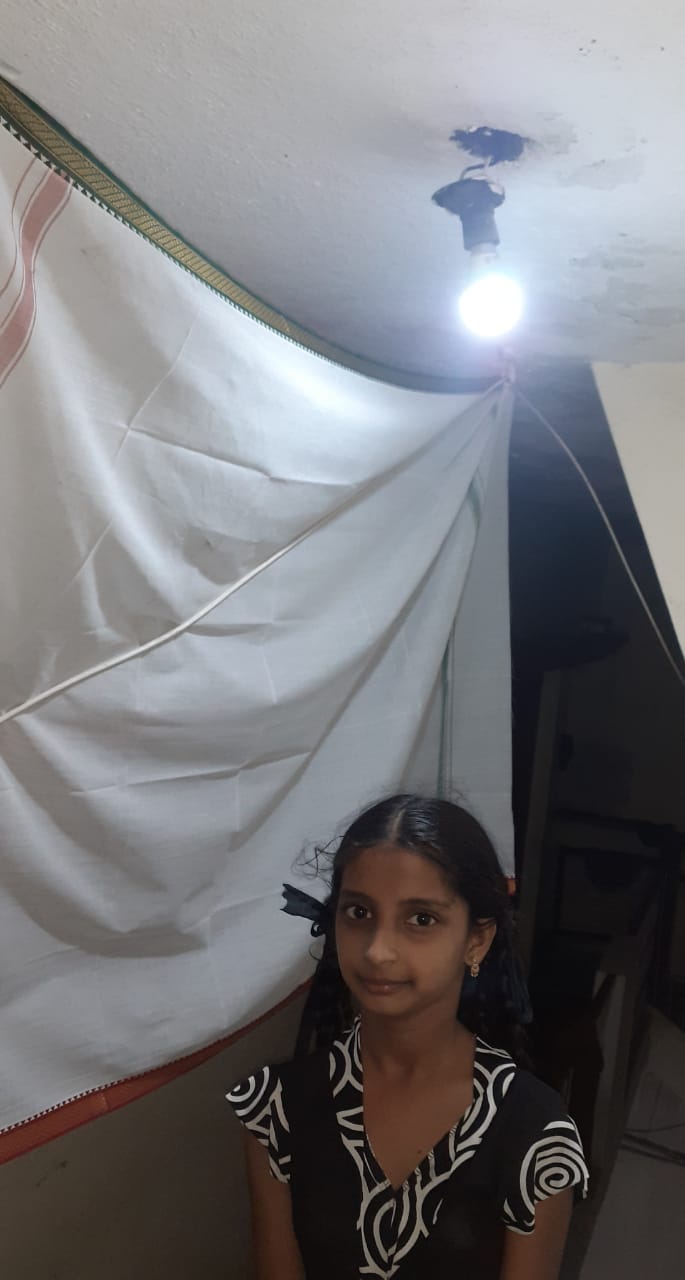 Results and Discussion: 

  We documented Totally 37 species belonging to 9 families of moth. 

  Erebidae family was the largest represented by 13 species

  We found Moss Footman [Nepita conferta]  as a common moth in our study area.  

  By identifying the various moths we understood that moths are very well attracted to light and host plants,
Moth found in month wise
Moth species documented monthly in various study sites
Moth species documented monthly in various study sites
Checklist of Moths documented at weavers colony
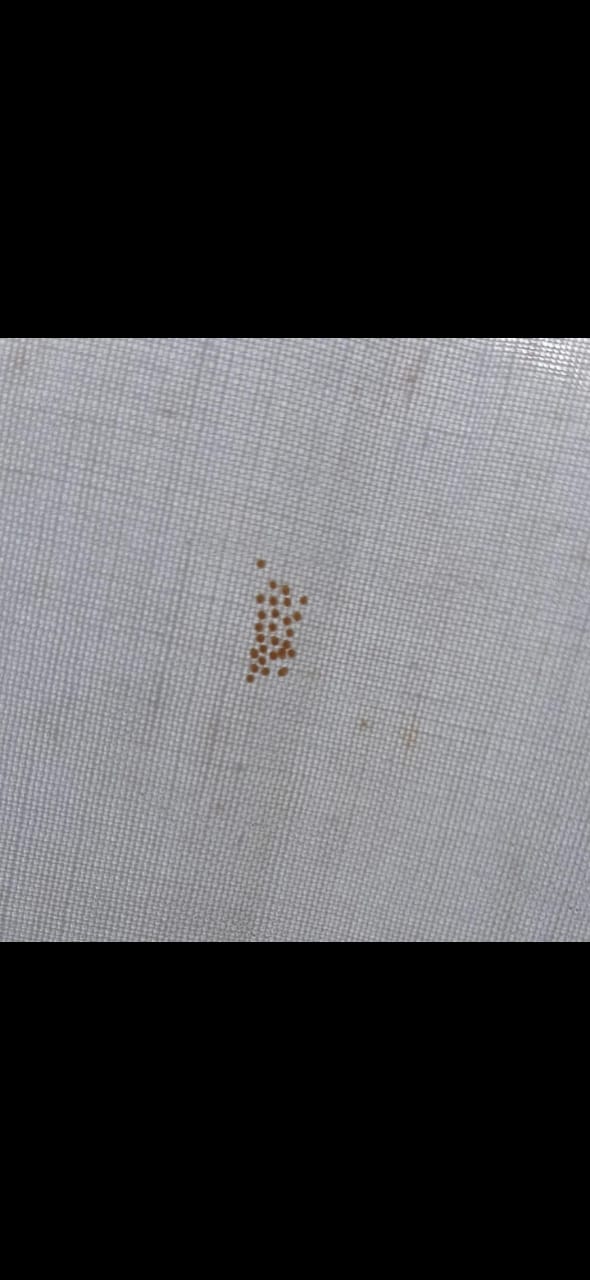 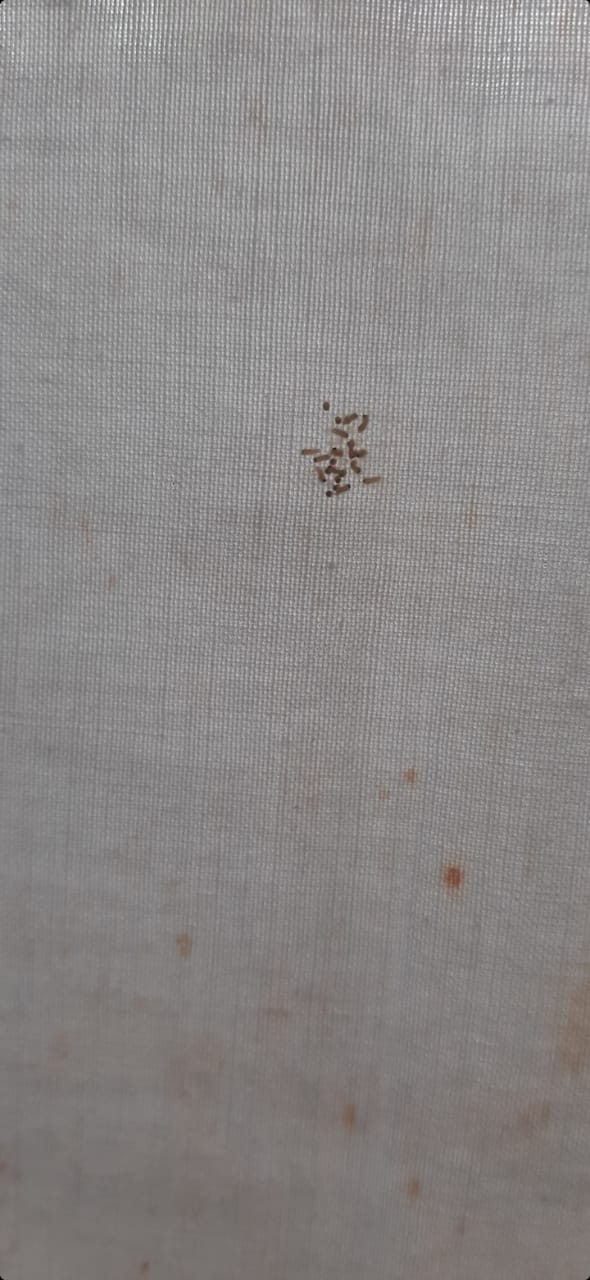 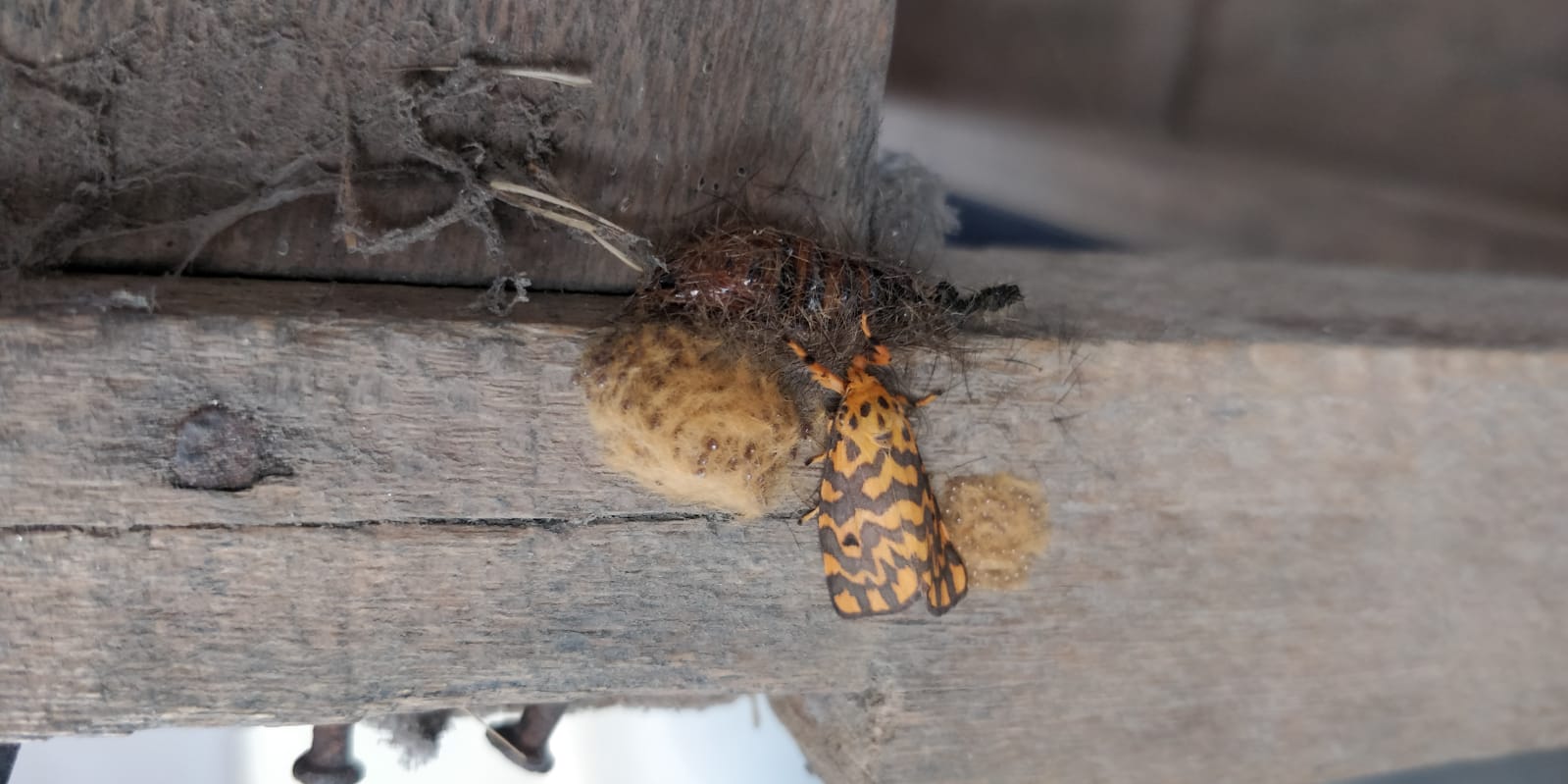 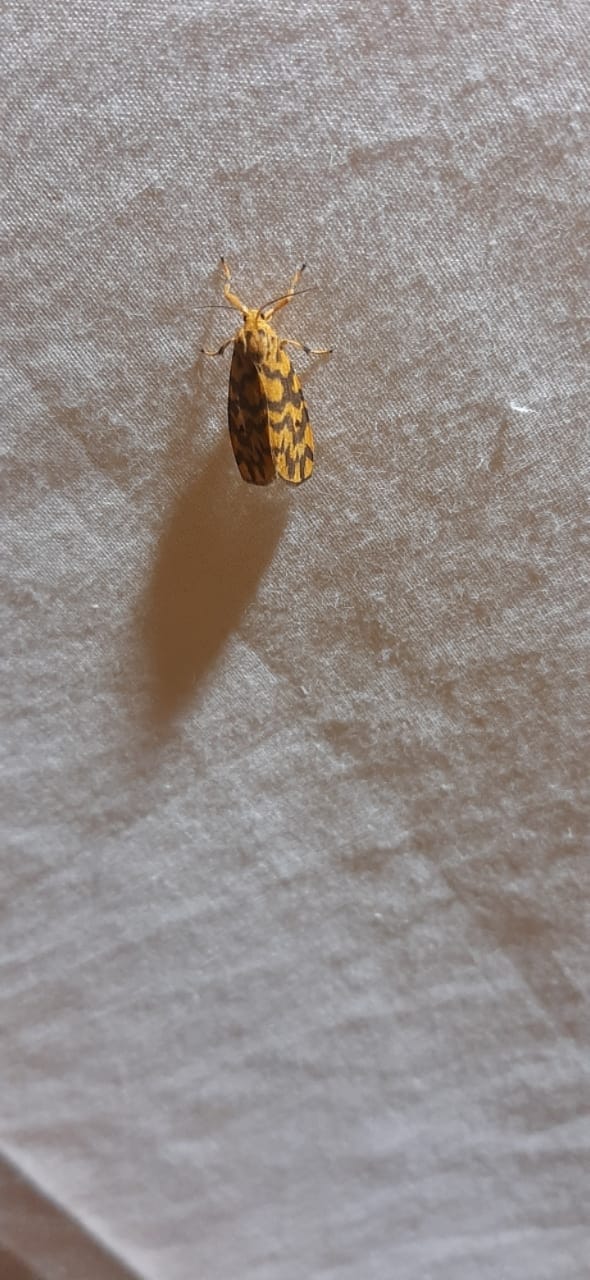 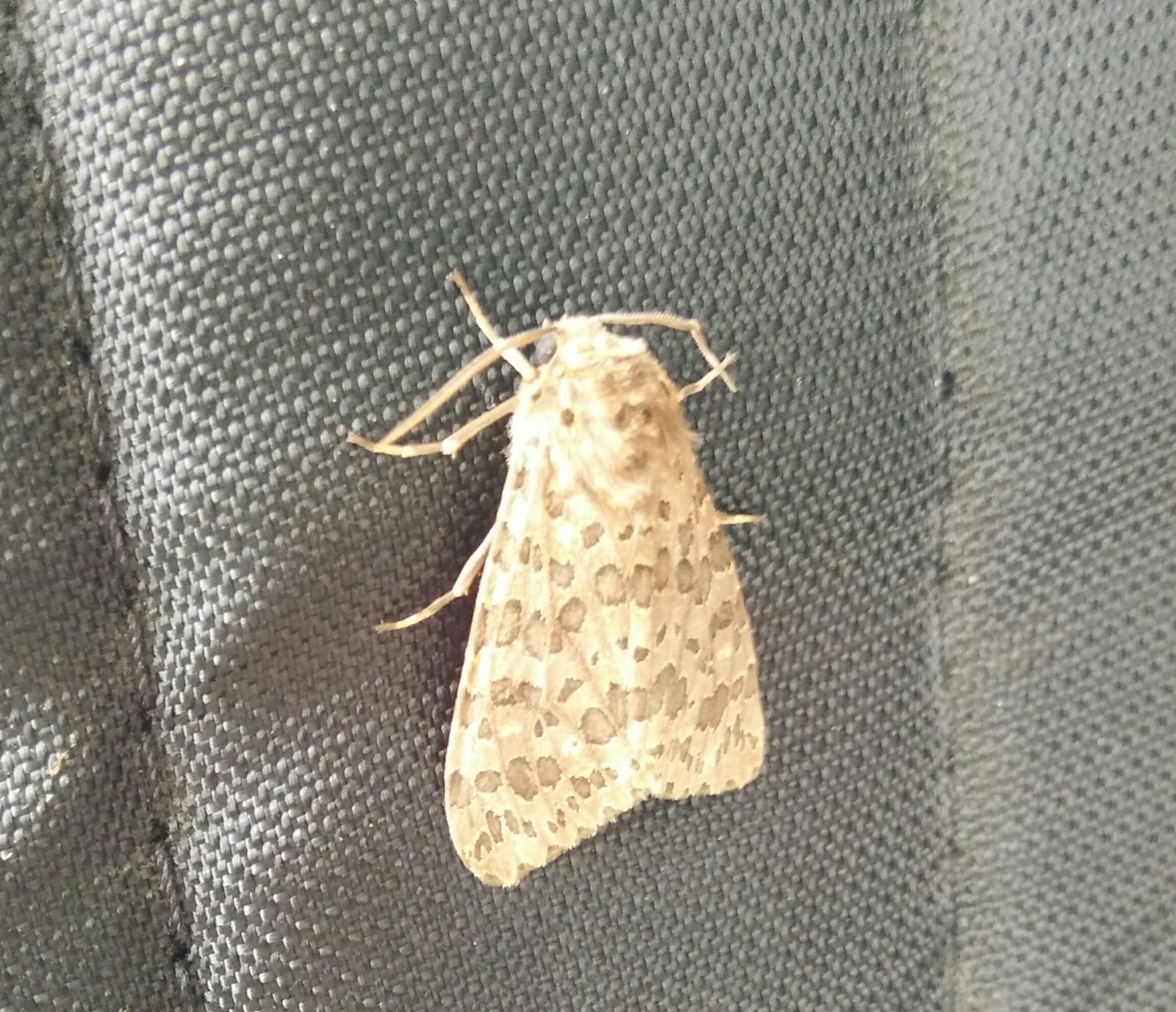 ---------------Eggs--------------
Moss footman
Toxic tiger moth
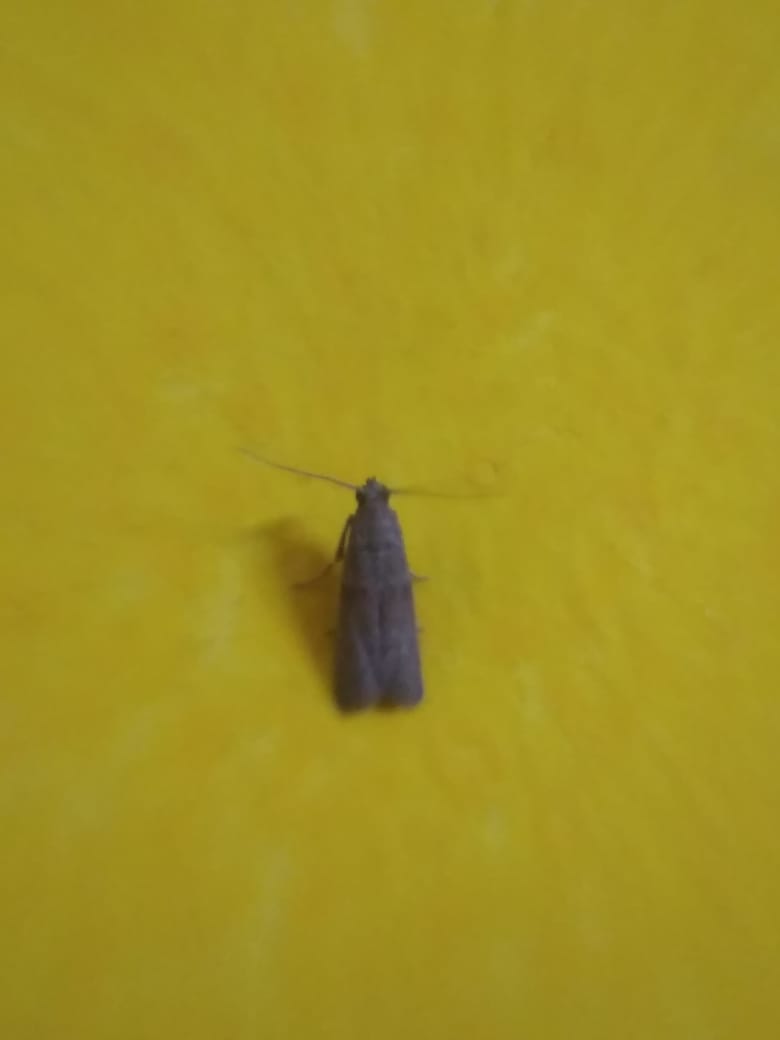 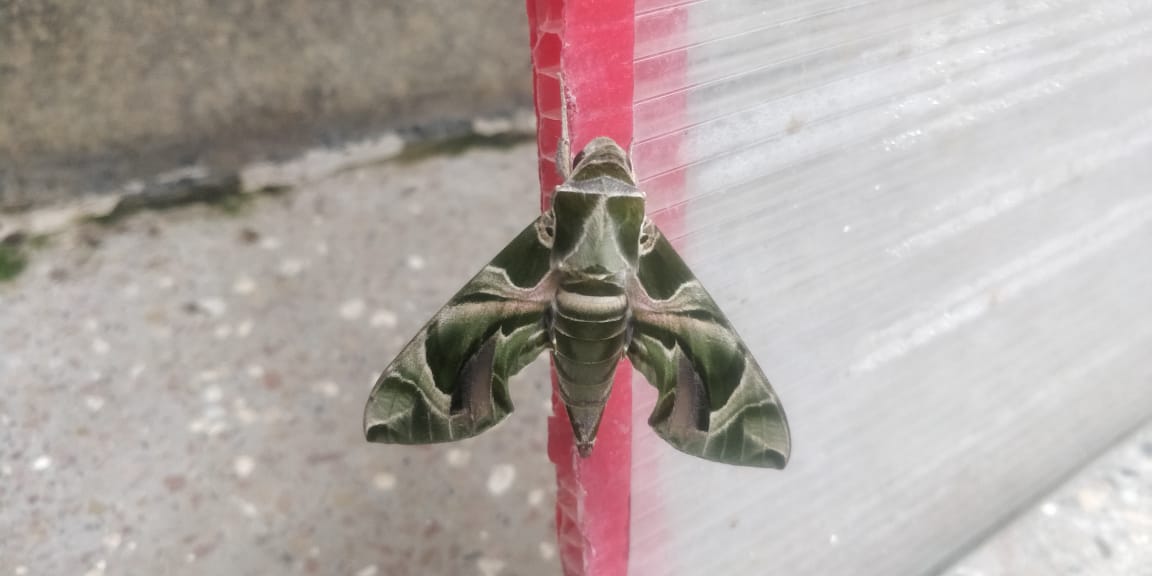 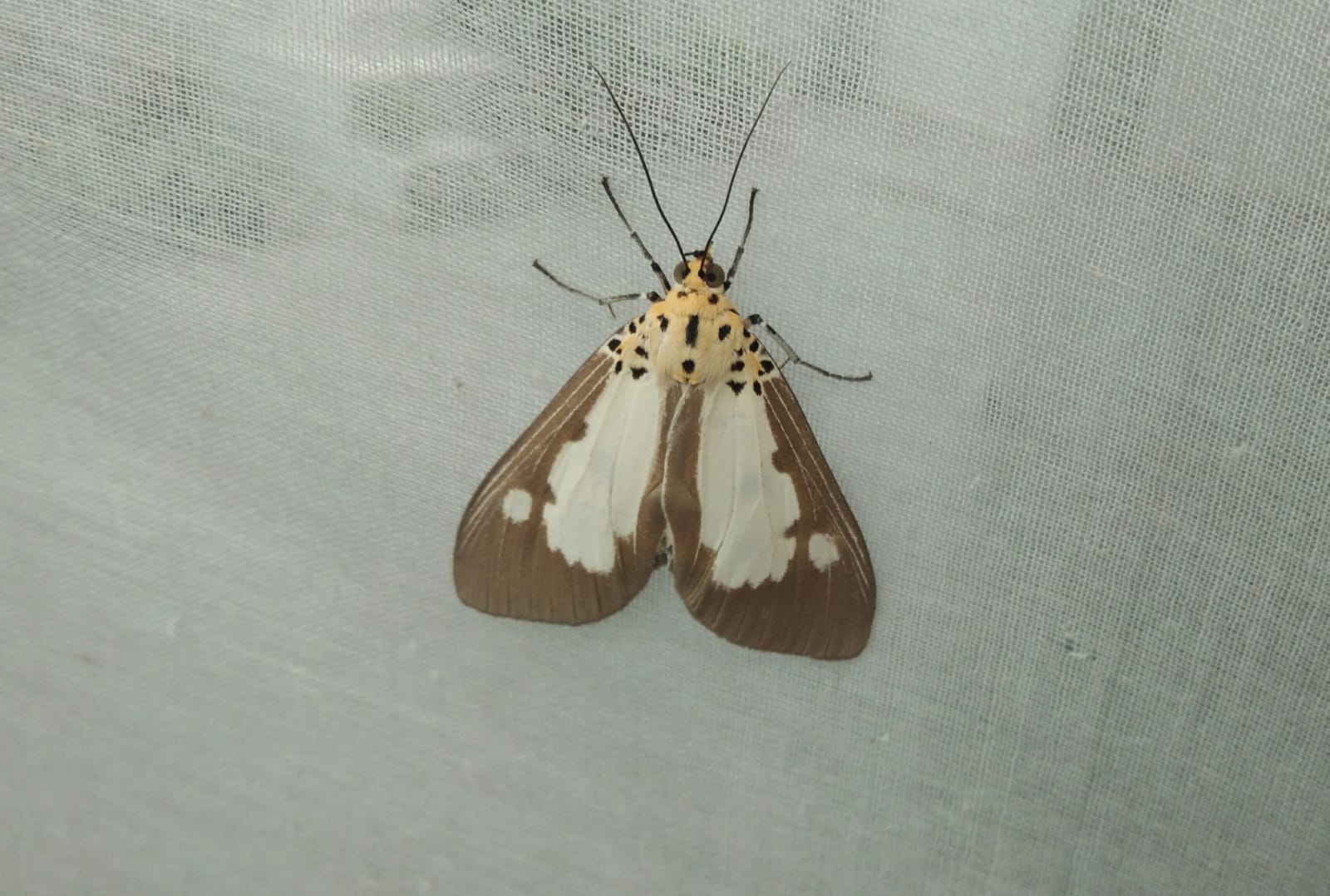 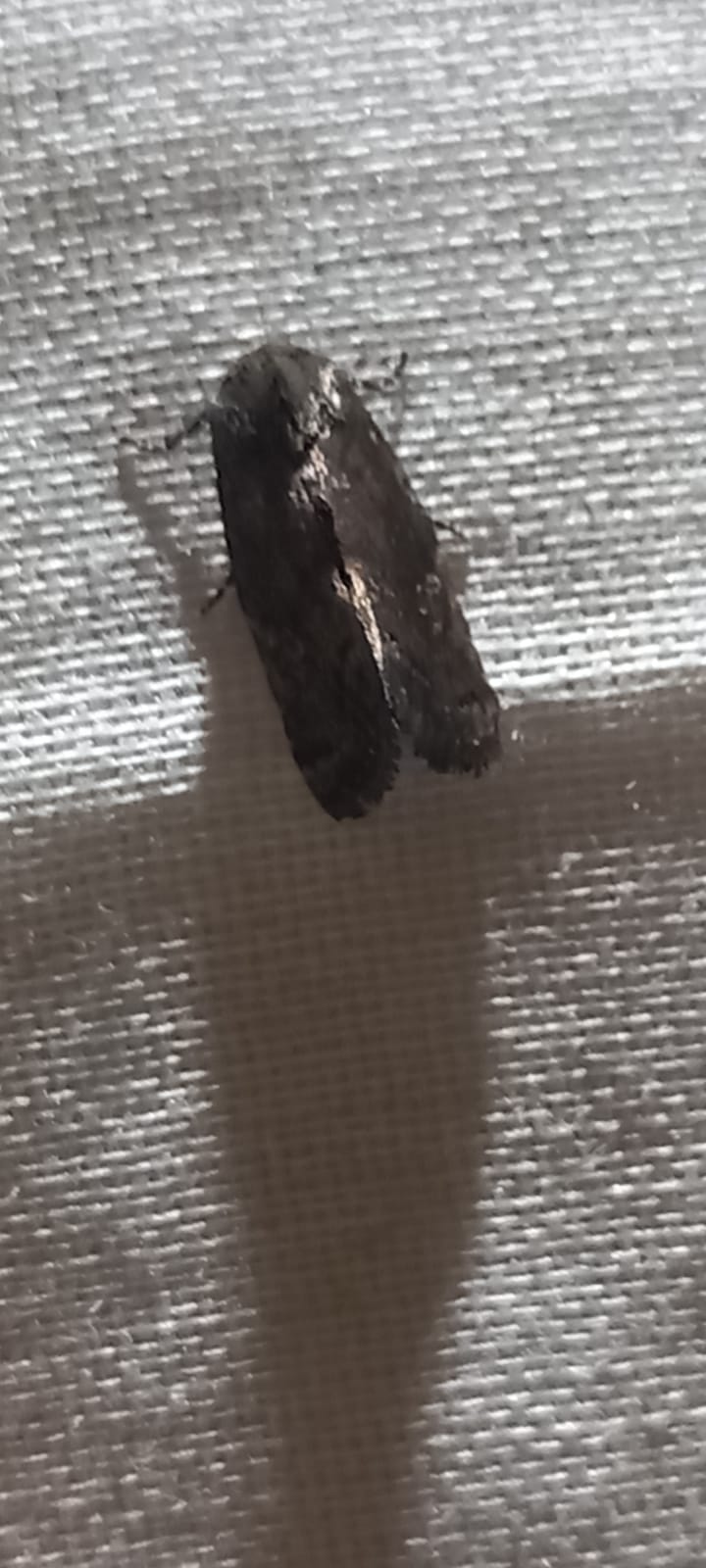 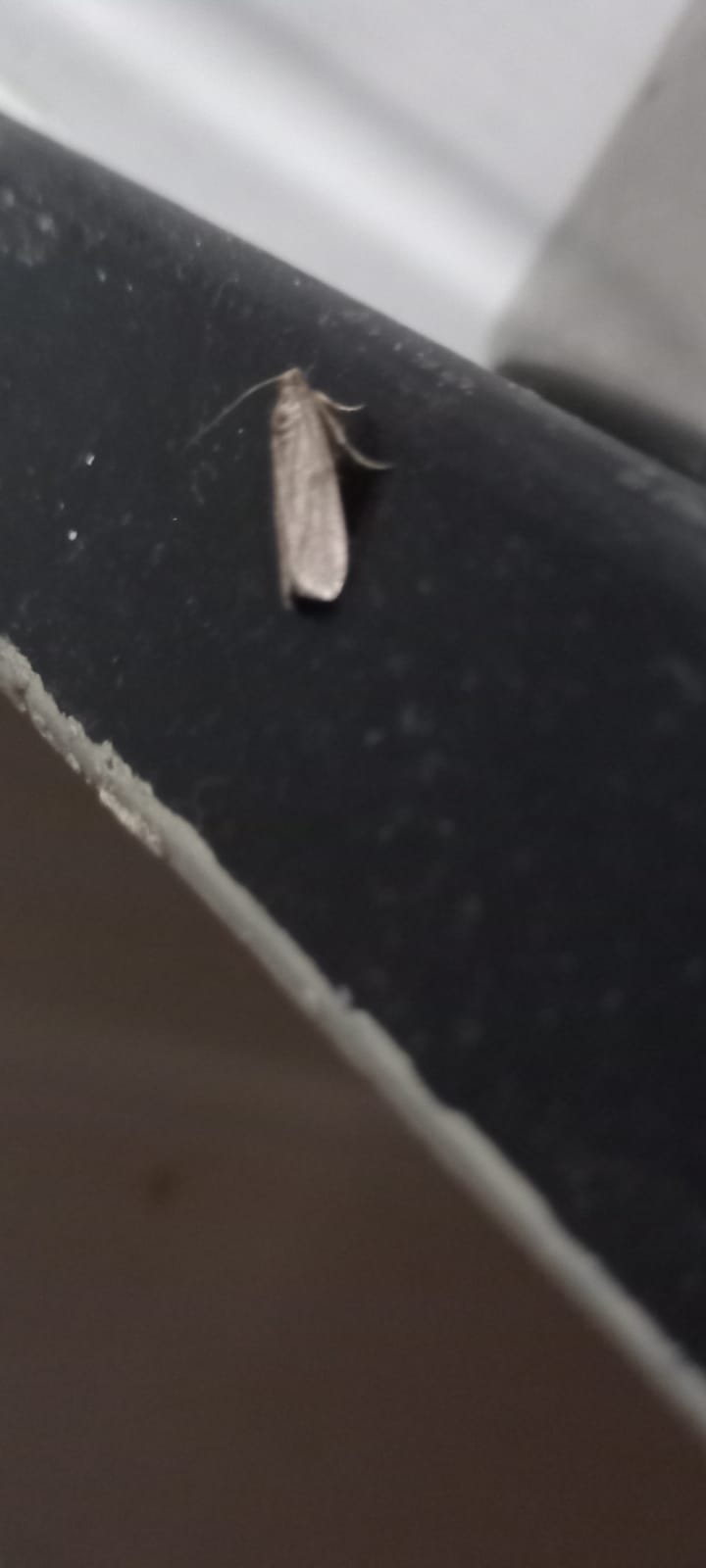 Snouted tiger
 moth
Mouse moth
Indian meal
moth
Oleander hawk
Yellow tail 
tussock
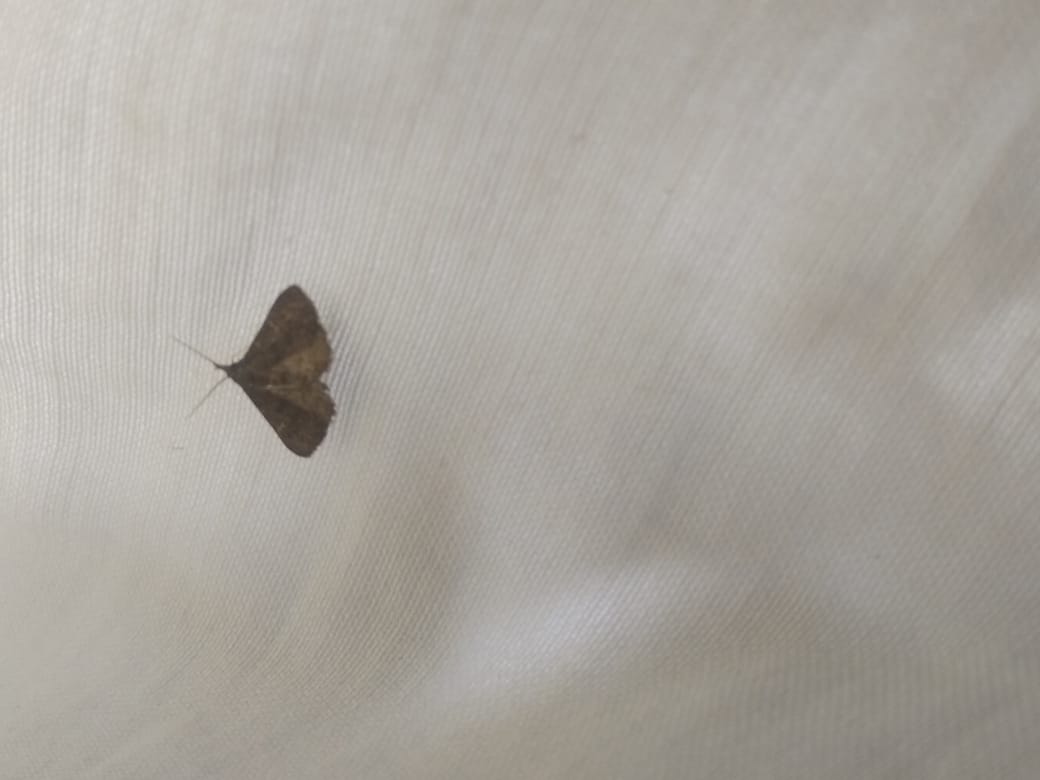 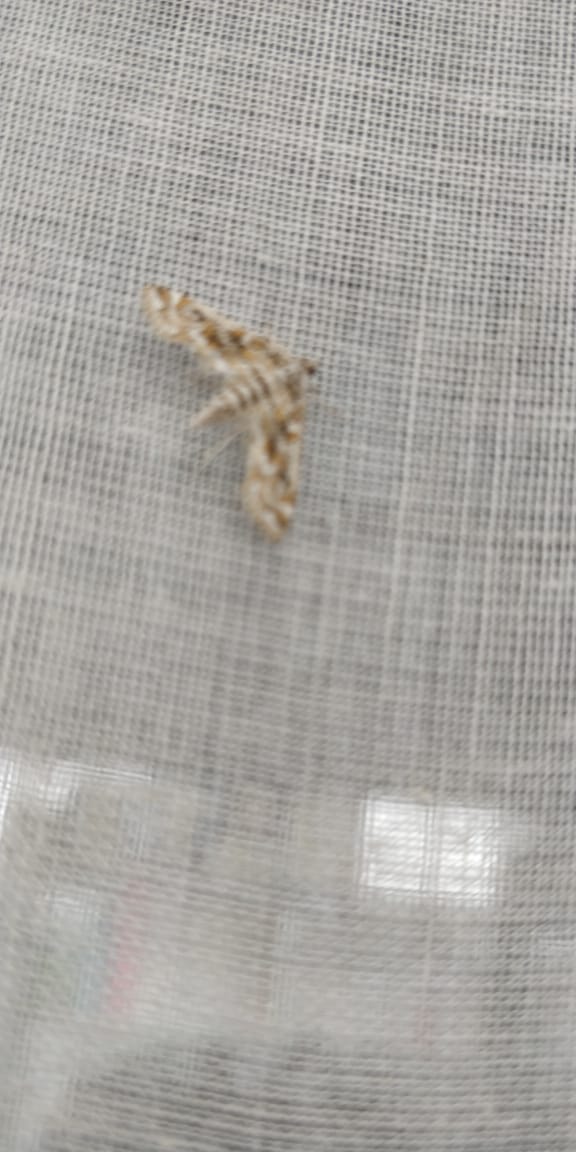 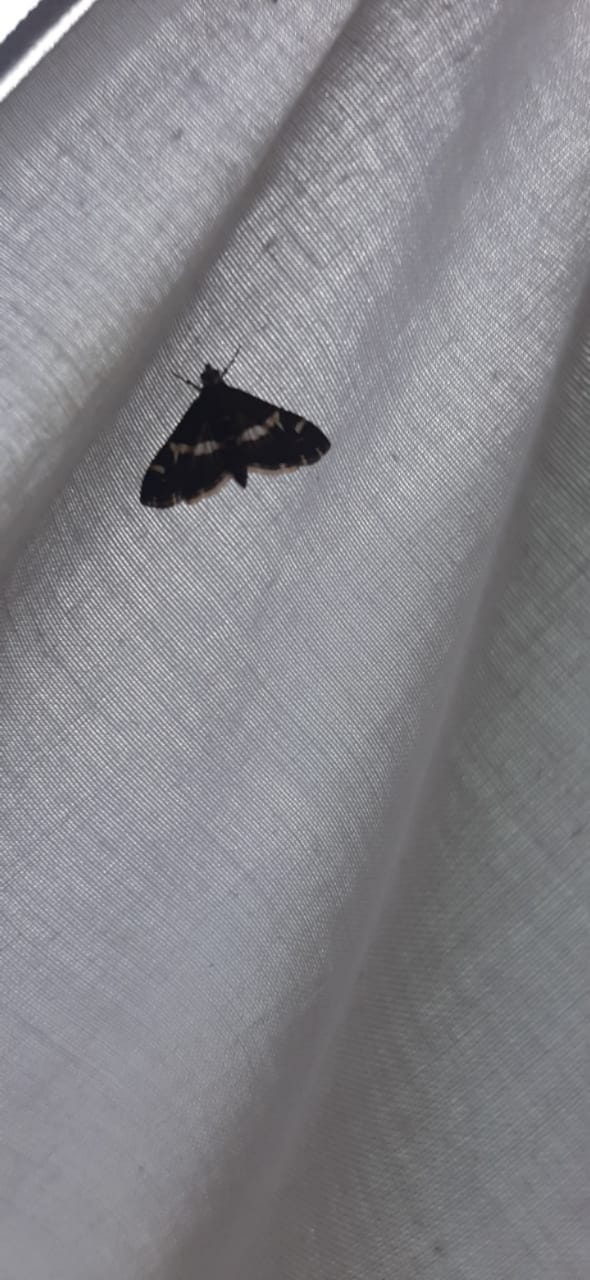 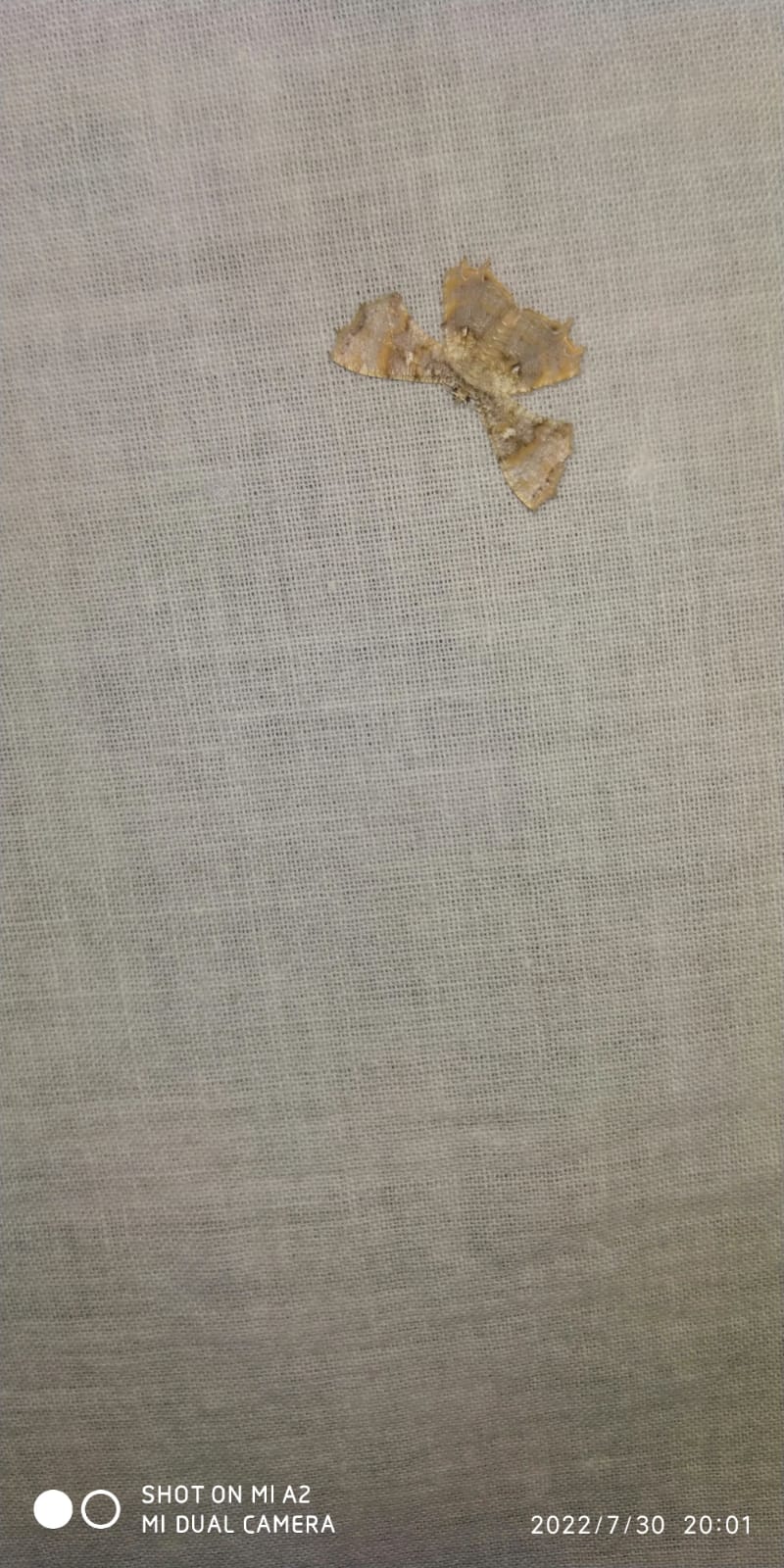 Beet web
worm
Small magpie
Small leaf
moth
unidentified
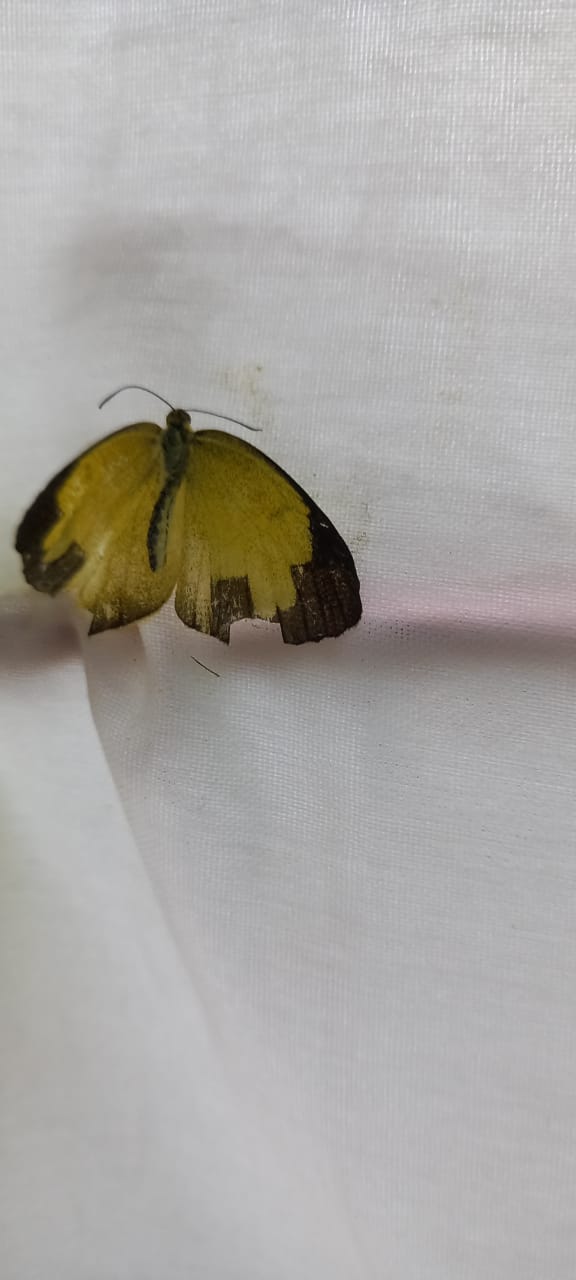 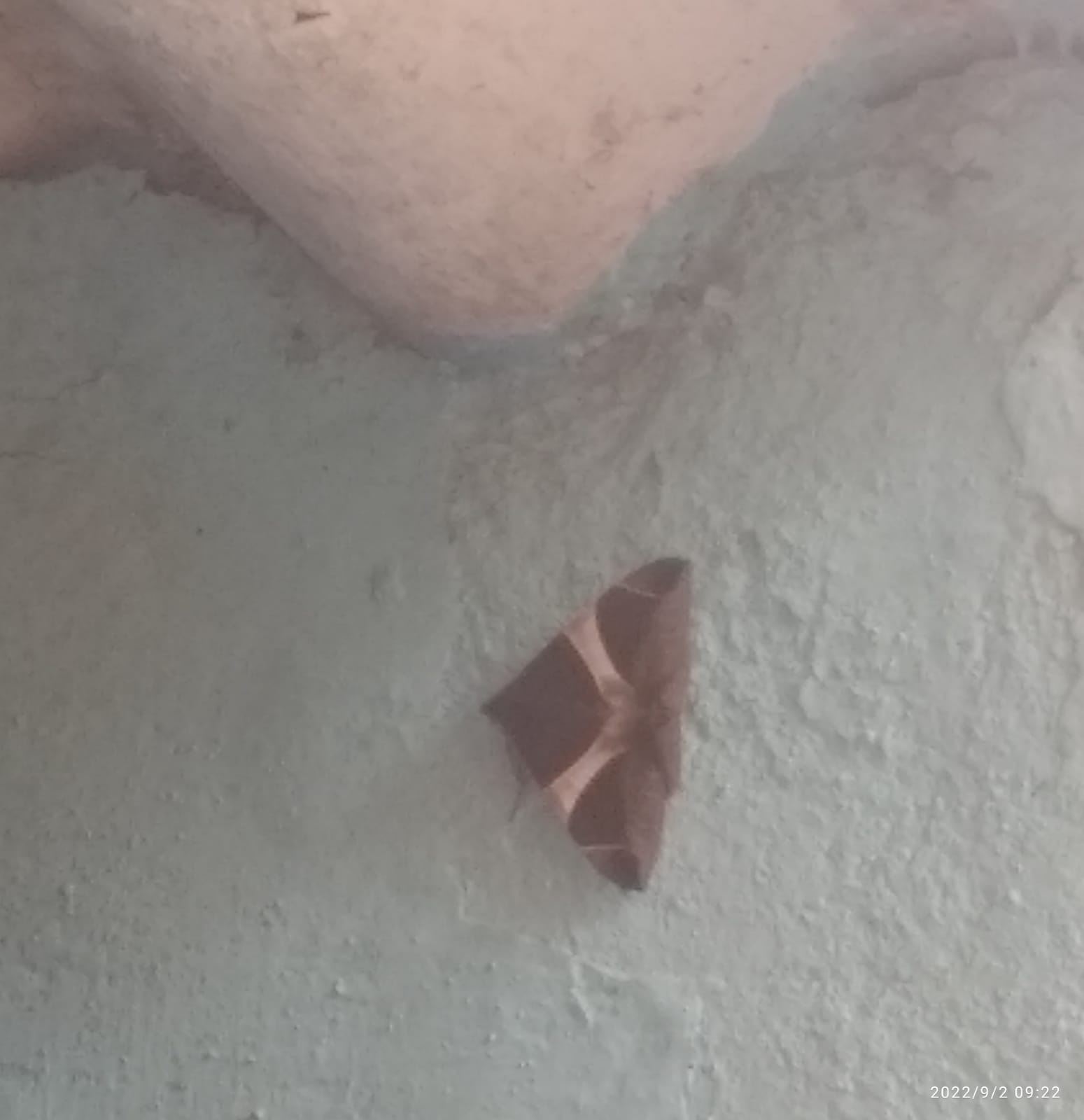 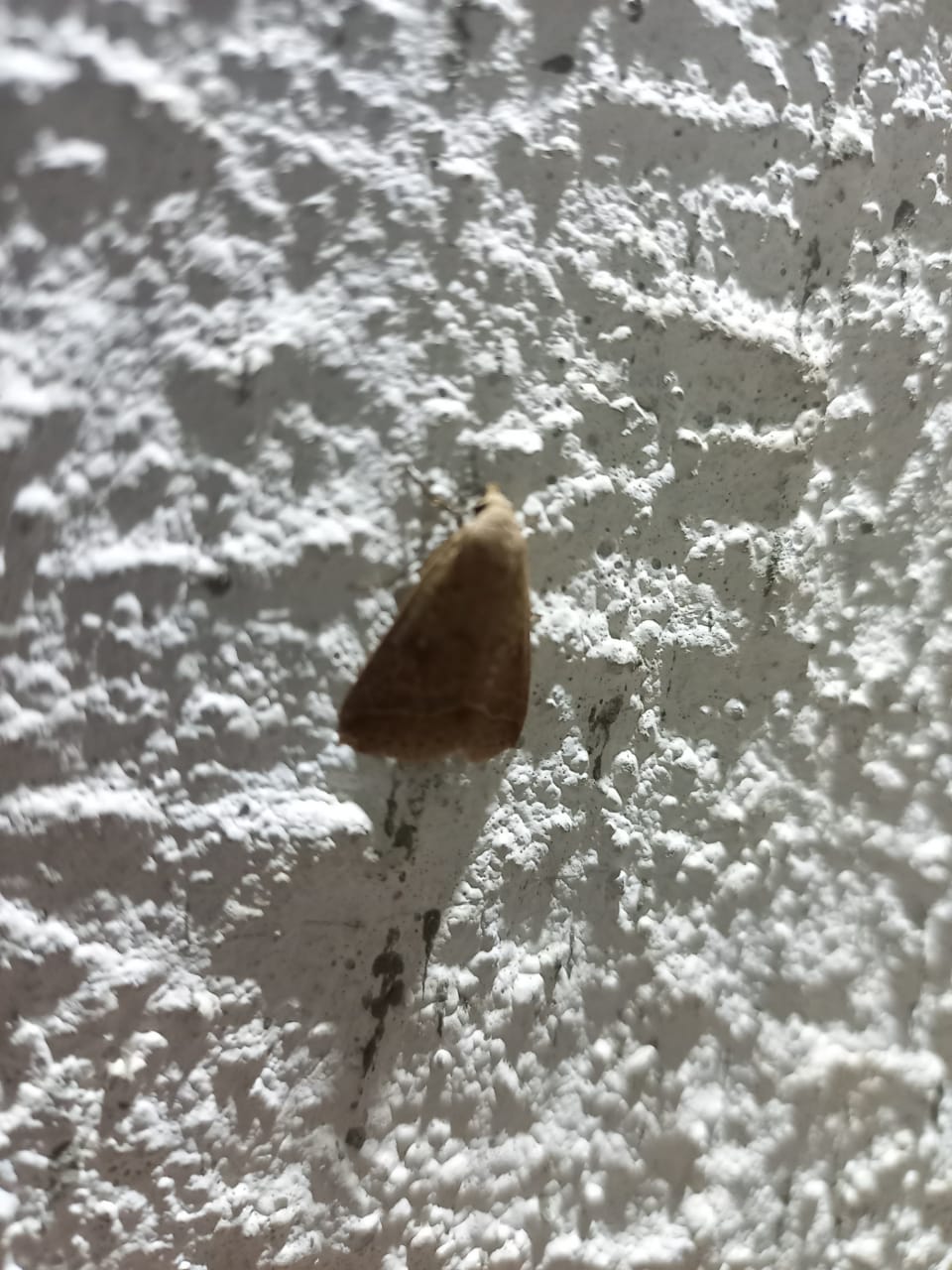 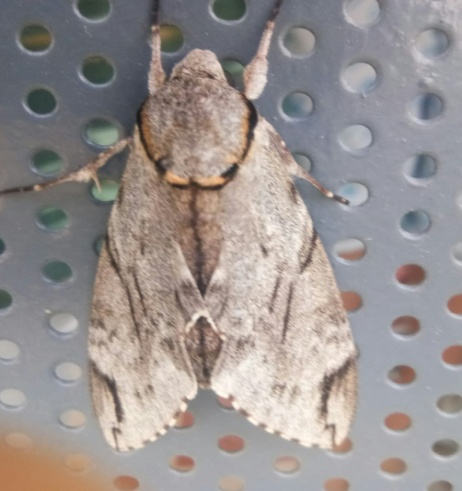 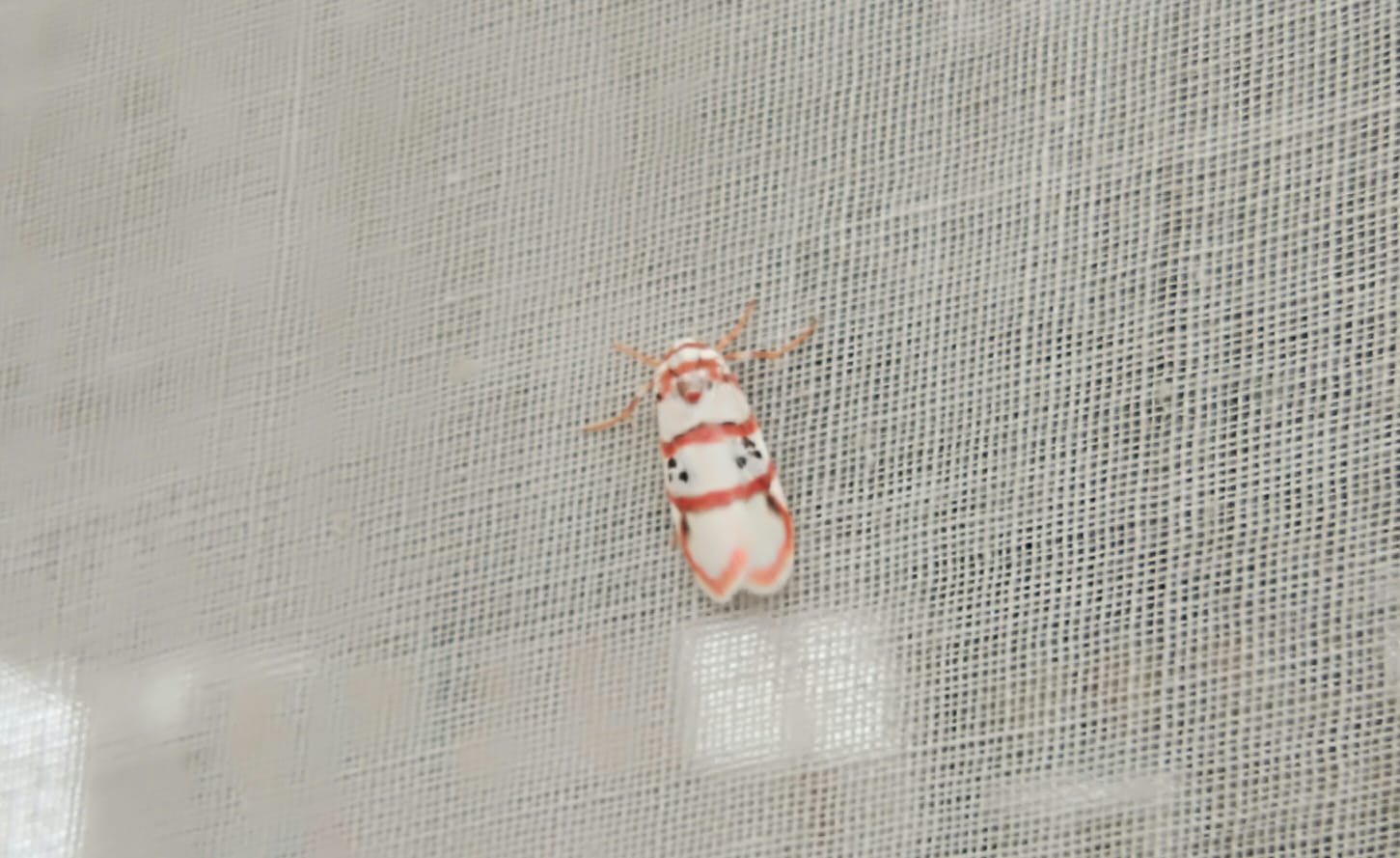 Cramers  
Passenger moth
Common owlet
moth
Cyana peregrina
Orange sleepy
moth
Pink tiger
moth
Conclusion:   

 With this study we could identify 37 species of moth
      in a period of 5 months from July to November 2022.

 At 12th cross (N) we got 25 moth species and in 
     5th cross we could identify 23 moth species in our light traps.
 
 We found least number of species in 1st and 7th cross
      with  9 species of moths. 

 Among them Moss footman [Nepita conferta ] 94 and 
     Beet Webworm [Spaoladea recurvalis] 51 was the 
     maximum number of moths found

 Privet hawk [Sphinx ligustri] and Buff silk moth [Bombyx mori] 
     were only seen twice in our study area.  

 By creating the environment of having plants near our study place
    It is understood that these species are around our area.
Acknowledgement:
We thank our H.M, Guide Teacher for allowing us to conduct the Study. 

We thank all the 9 members who all created the environment for 
the moths in their houses and documented .

We thank Energy and Wetland Research Group, 
Center for Ecology Science,  Indian Institute of Science, Bangalore.

Shri Vriju lal of CEE and Shri Chaturved Shet R for guiding us.
 
We thank one and all here for giving us opportunity to present the Study.
Reference: 

Moths of Bangalore-1, by Environmental Management and Policy Research Institute

 Harish Bhat et all (2015) A Brochure of Eyes on Nature 
published by Karnataka State Council for Science and Technology.

 iNaturalist app 

 Moths of India. 

 For scientific name Wikipedia.
Thank You